05 April  2016
Briefing to the Portfolio Committee on review of the draft 2016-17 APP  - Department of Arts and Culture
Reputation promise/mission
The Auditor-General of South Africa has a constitutional mandate and, 
as the Supreme Audit Institution (SAI) of South Africa, it exists to strengthen our
country’s democracy by enabling oversight, accountability and governance in the 
public sector through auditing, thereby building public confidence.
2
Purpose of the briefing
To provide the portfolio committee (PC) with audit insights on the interim review of the department’s draft annual performance plan (APP) in order to add value to oversight.
3
Key committee considerations when reviewing the APP
[Speaker Notes: Are the Strategic Plans and Annual Performance Plans aligned to the Medium-Term Strategic Framework (MTSF) outcomes and priorities?
Are indicators relevant to the institution’s mandate and the realisation of strategic goals and objectives?
Does the APP include a complete set of indicators that is relevant to the objectives that need to be achieved e.g. are all customised sector indicators relevant to the institution included in the APP?
Is there a logical link between objectives, indicators and targets?
Are the targets realistic (can it be done)?
Does the institution have adequate resources (human and financial) available to achieve predetermined objectives?
How is the institution ensuring that Strategic Plans and Annual Performance Plans will be achieved (performance contracts, quarterly monitoring, etc.)
The Portfolio committee should review the quarterly progress of institution with regard to predetermined objectives and contributions to the MTSF.
The Portfolio committee should review annual achievement of predetermined objectives by institutions (Annual Reports)
The Portfolio committee should approve and track changes to strategic plans and annual performance reports.]
AGSA review of the draft 2016-17 APP
5
Criteria used to assess the draft APP
[Speaker Notes: 1. For indicators to measurable, they must be:
Well-defined i.e. clear, unambiguous definition so that data will be collected consistently and will be easy to understand and use.
Verifiable i.e. it must be possible to validate the processes and systems.

2. For targets to be measurable, they must be:
Specific i.e. the nature and the required level of performance can be clearly identified    
Measurable:  the required performance can be measured
Time bound:  the time period or deadline for delivery is specified

3. For indicators to be relevant i.e. the indicator must relate logically and directly to an aspect of the institution's mandate, and the realisation of strategic goals and objectives.]
Review findings on draft 2016/17 APP

The following programmes were selected for the review :

Programme 3 : Arts & Culture Promotion and Development
The programme  is responsible for the development and promotion of arts, culture and language.

Programme 4 : Heritage Promotion & Preservation
The programme is responsible to identify, collect, safeguard, promote and transform South African heritage, archives, heraldry and libraries.

The overall results are as follows :
[Speaker Notes: Use slide if interim review was performed and findings were raised.]
Summary of key findings
Note : Review was done on the 2nd draft APP which was issued to auditors on 02 December 2015 and was compared to the final version of the APP which was submitted on 26 February 2016.

Indicators not well defined










.
Summary of key findings
2.  Targets  not specific
Summary of key findings
3.  Targets not  measurable
4.  Discrepancies between the annual and quarterly targets.
The following serves as examples :
Indicators not well defined
[Speaker Notes: Analysis of findings per programme – indicating findings relevant to measurability and relevance per indicator and target.  Auditors will use this to highlight important review findings from the interim review.]
Targets not specific and measurable
[Speaker Notes: Analysis of findings per programme – indicating findings relevant to measurability and relevance per indicator and target.  Auditors will use this to highlight important review findings from the interim review.]
QUESTIONS
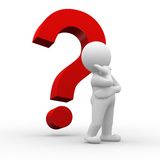 13